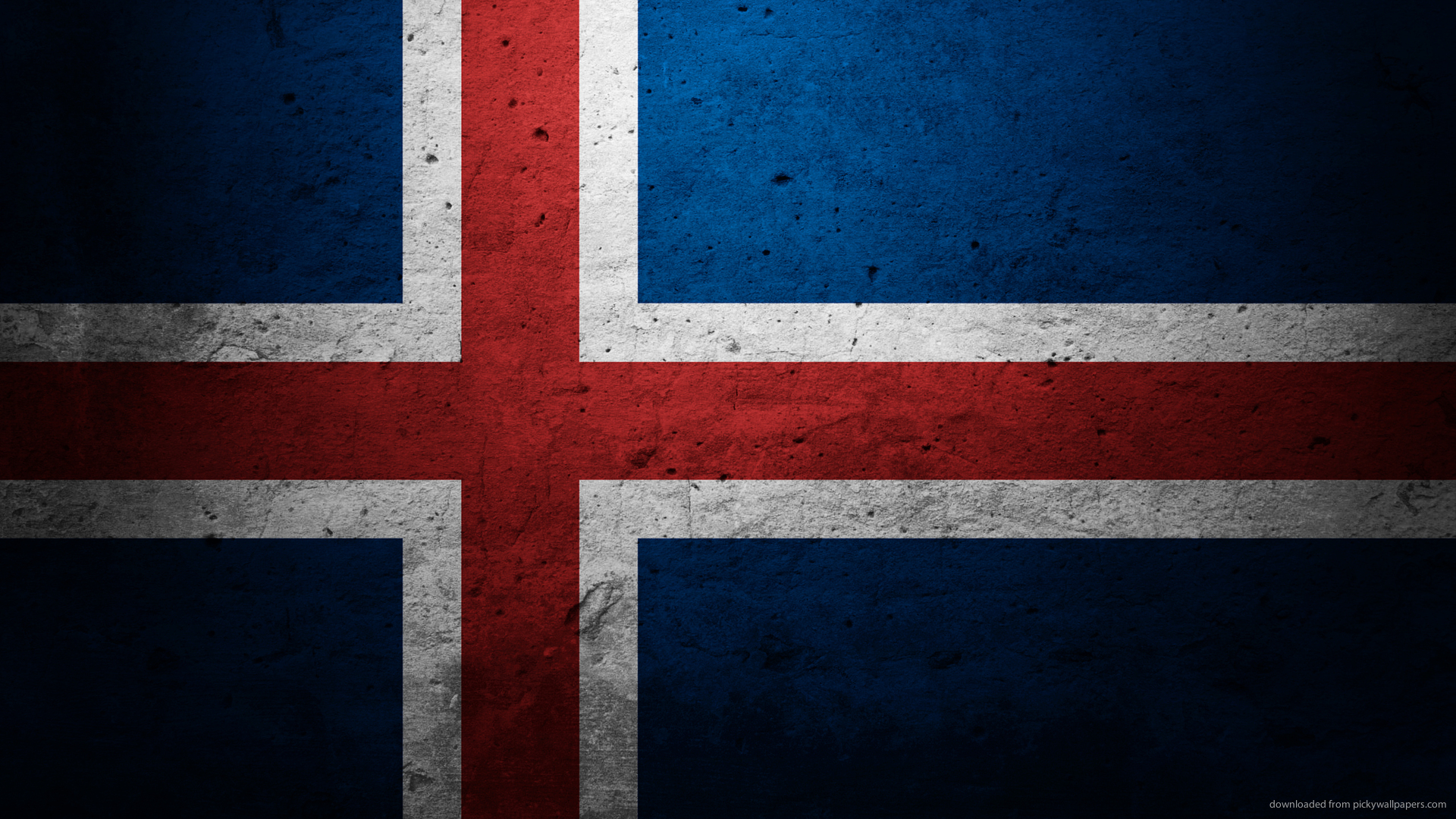 FIRST-AID DICTIONARY
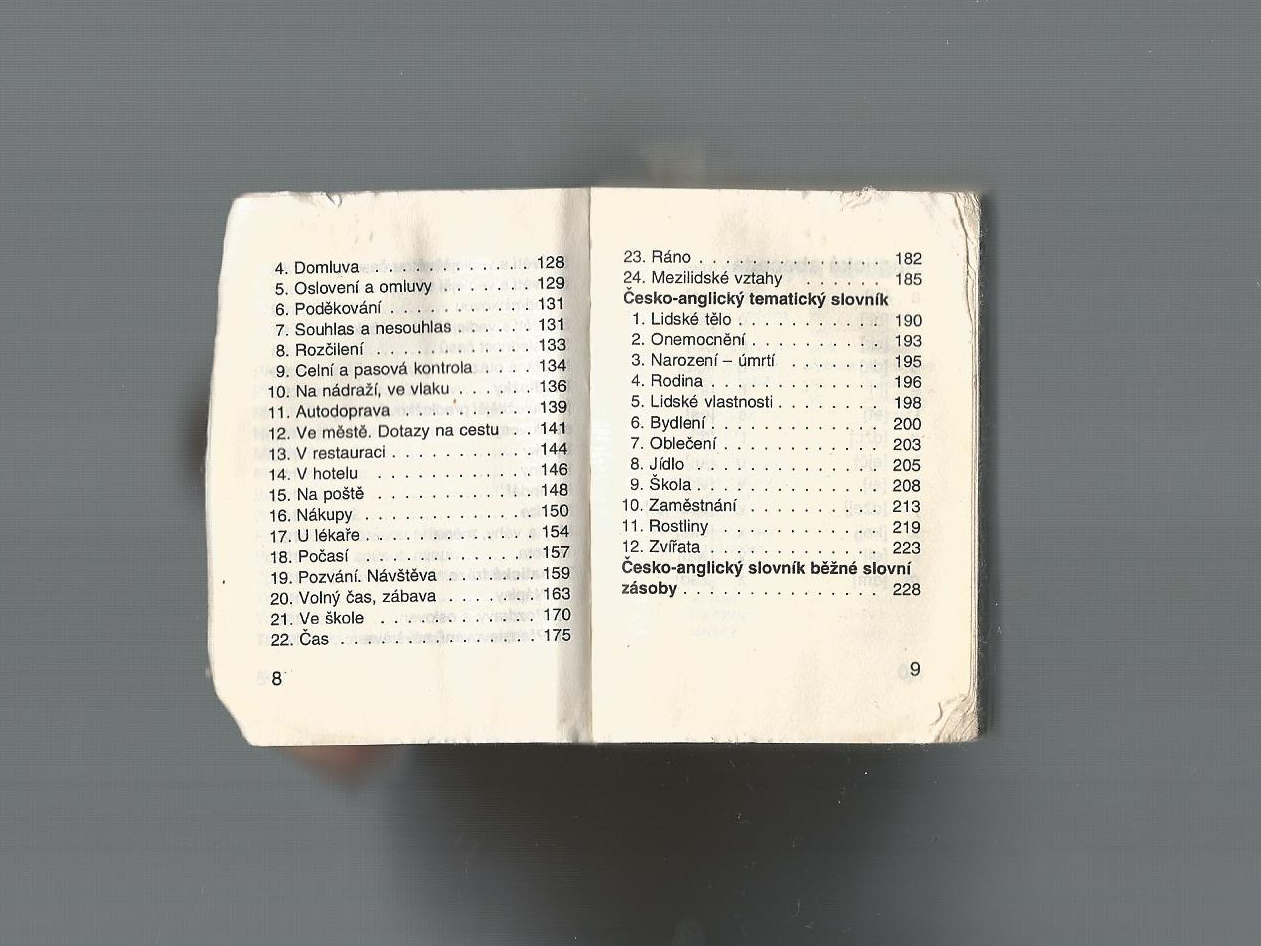 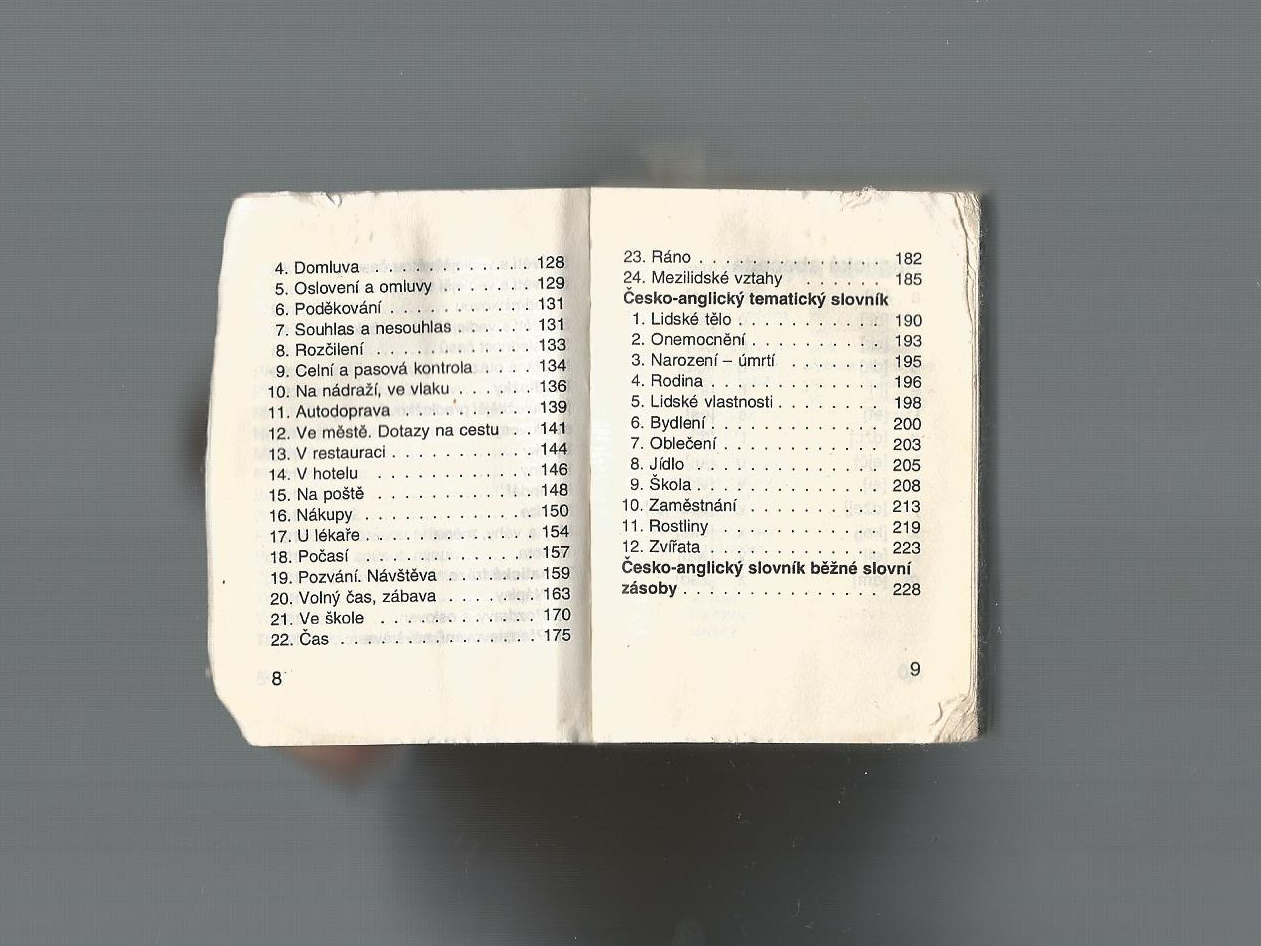 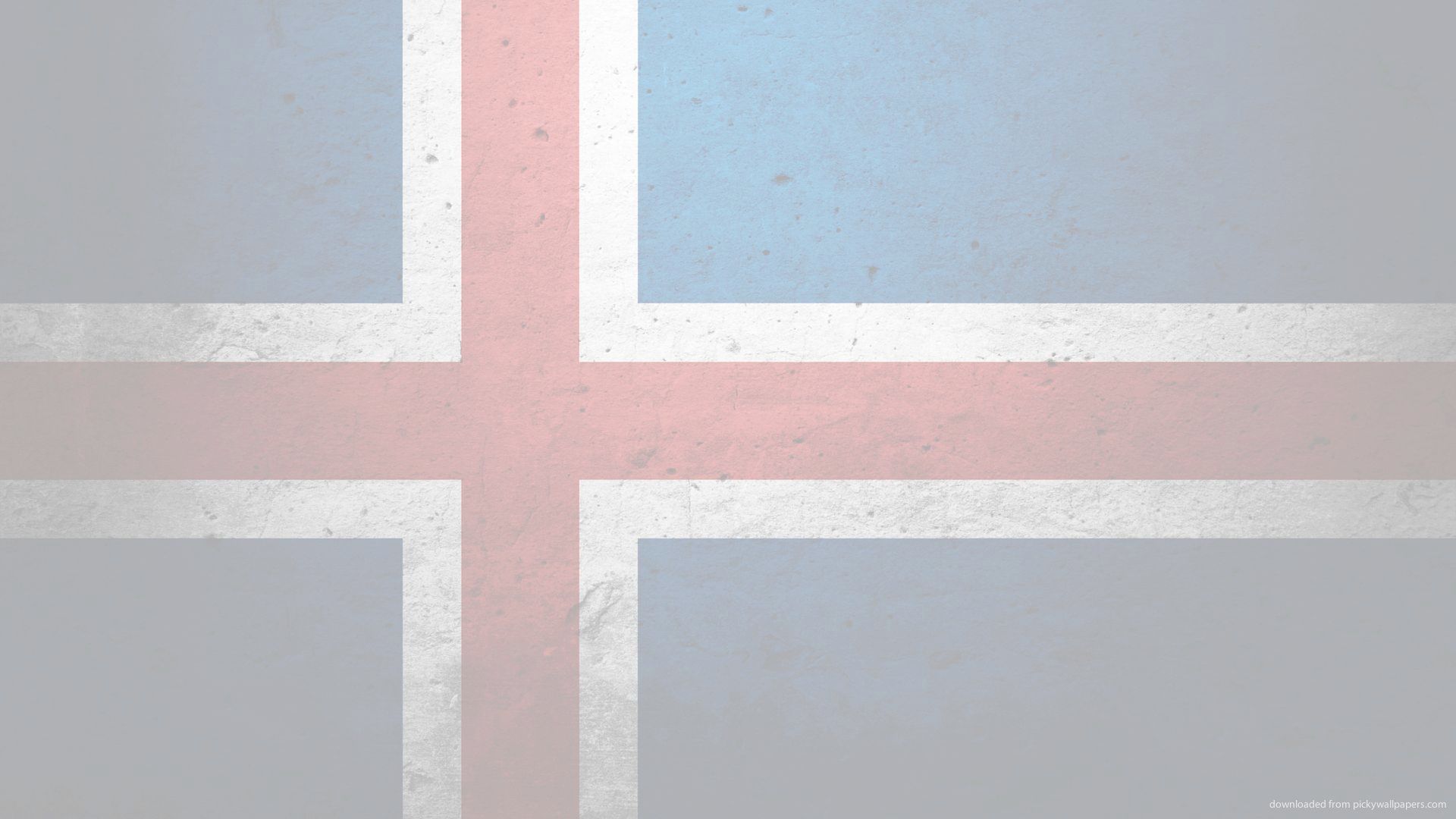 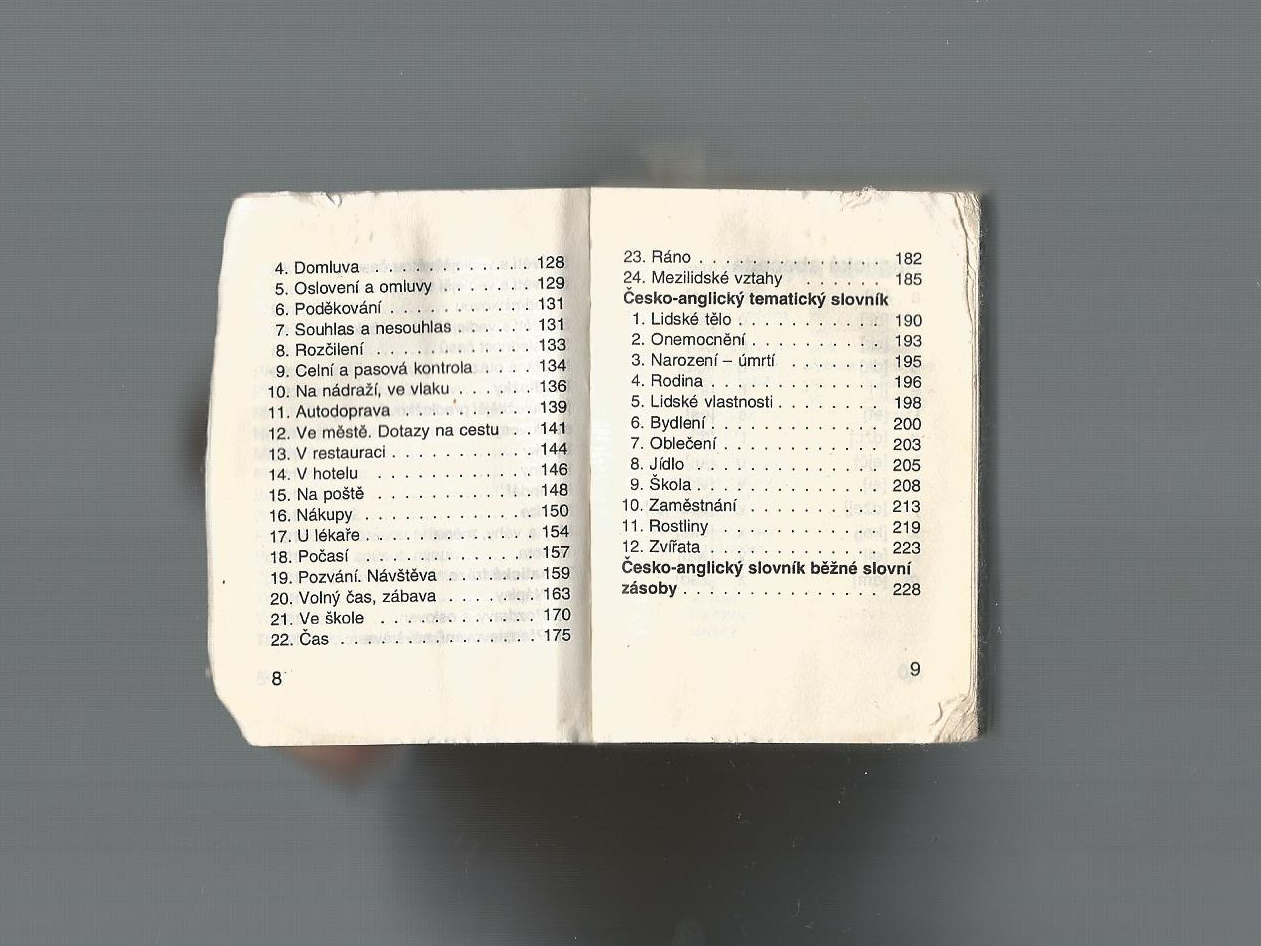 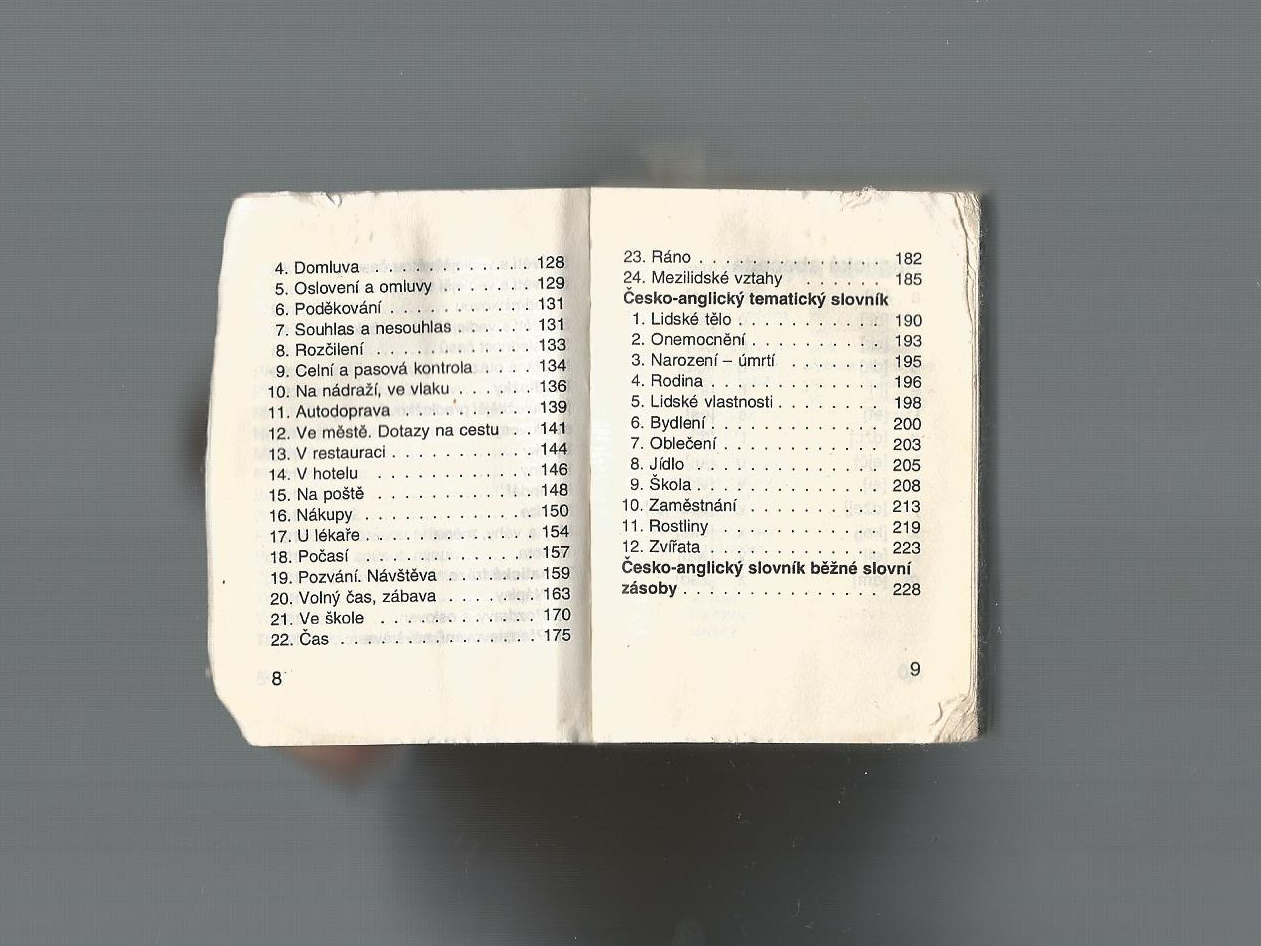 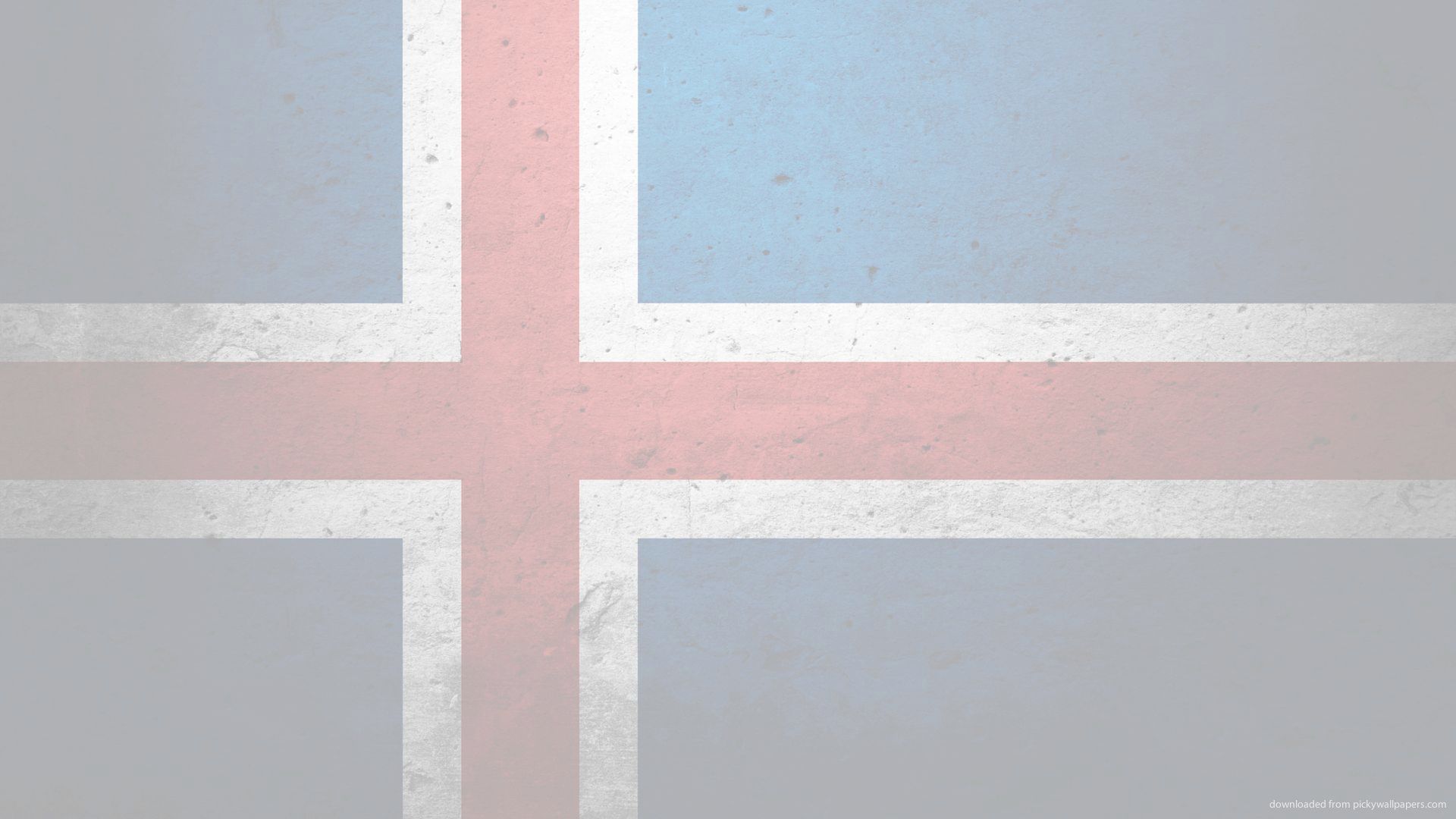 Basic pharses
Symptoms and health
Time
Accidents
TOPICS
In the street
At hotel
Traffic
In the restaurant
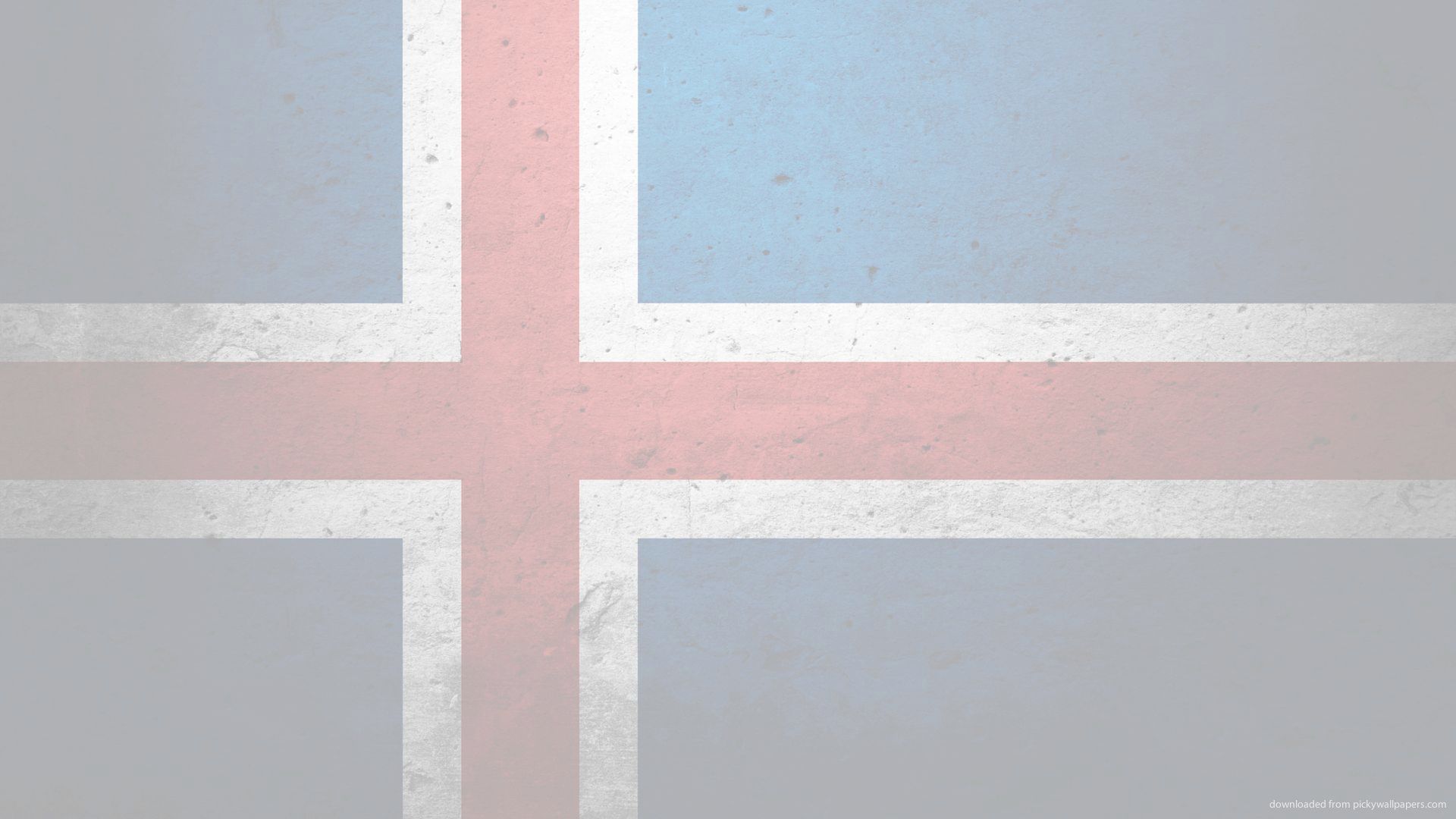 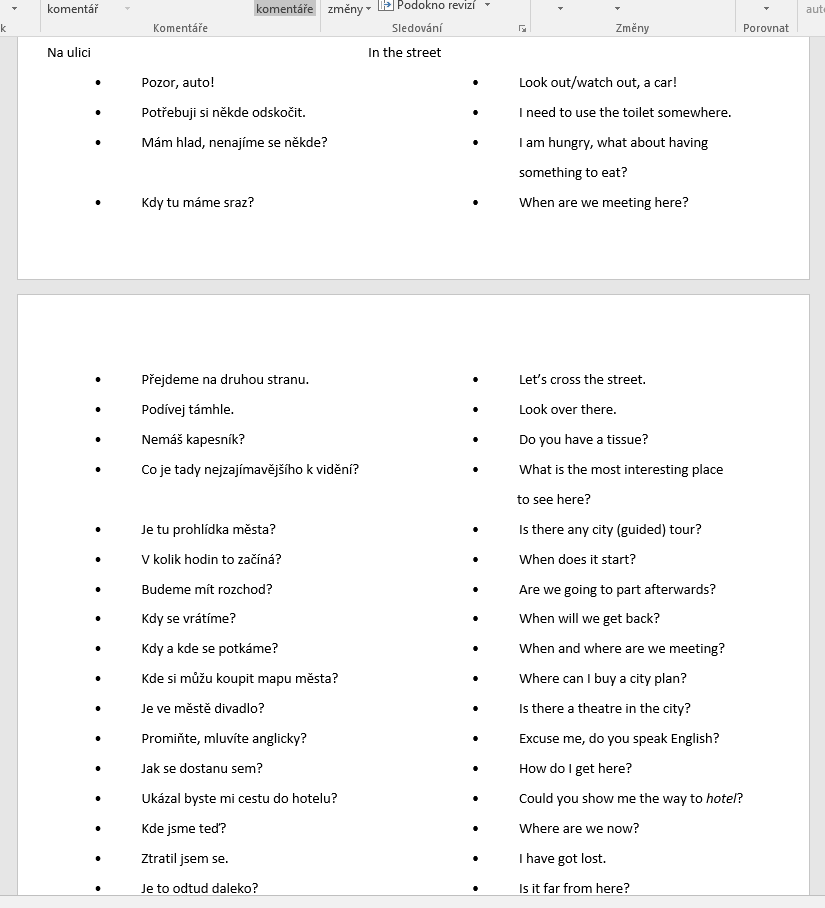 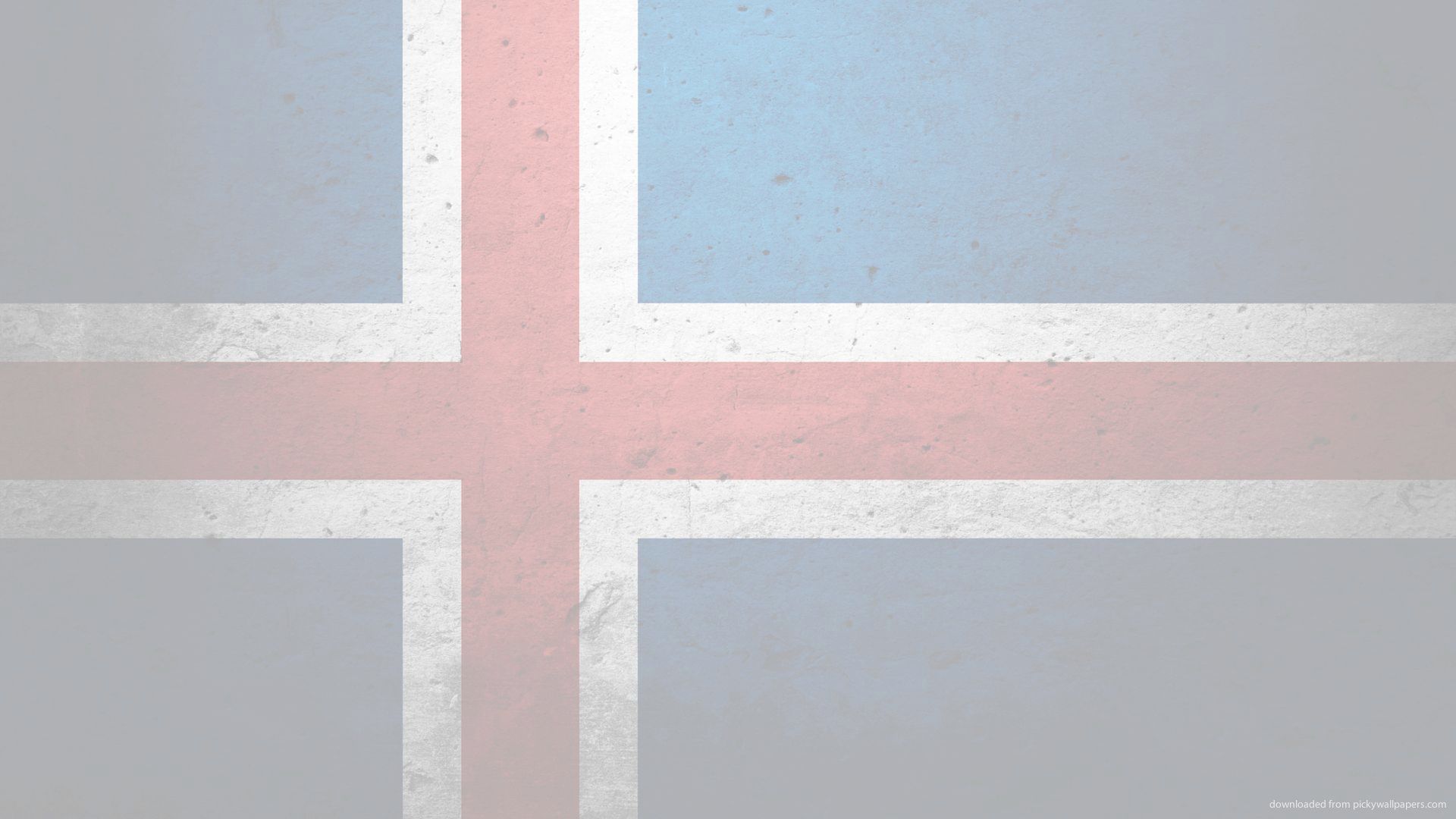 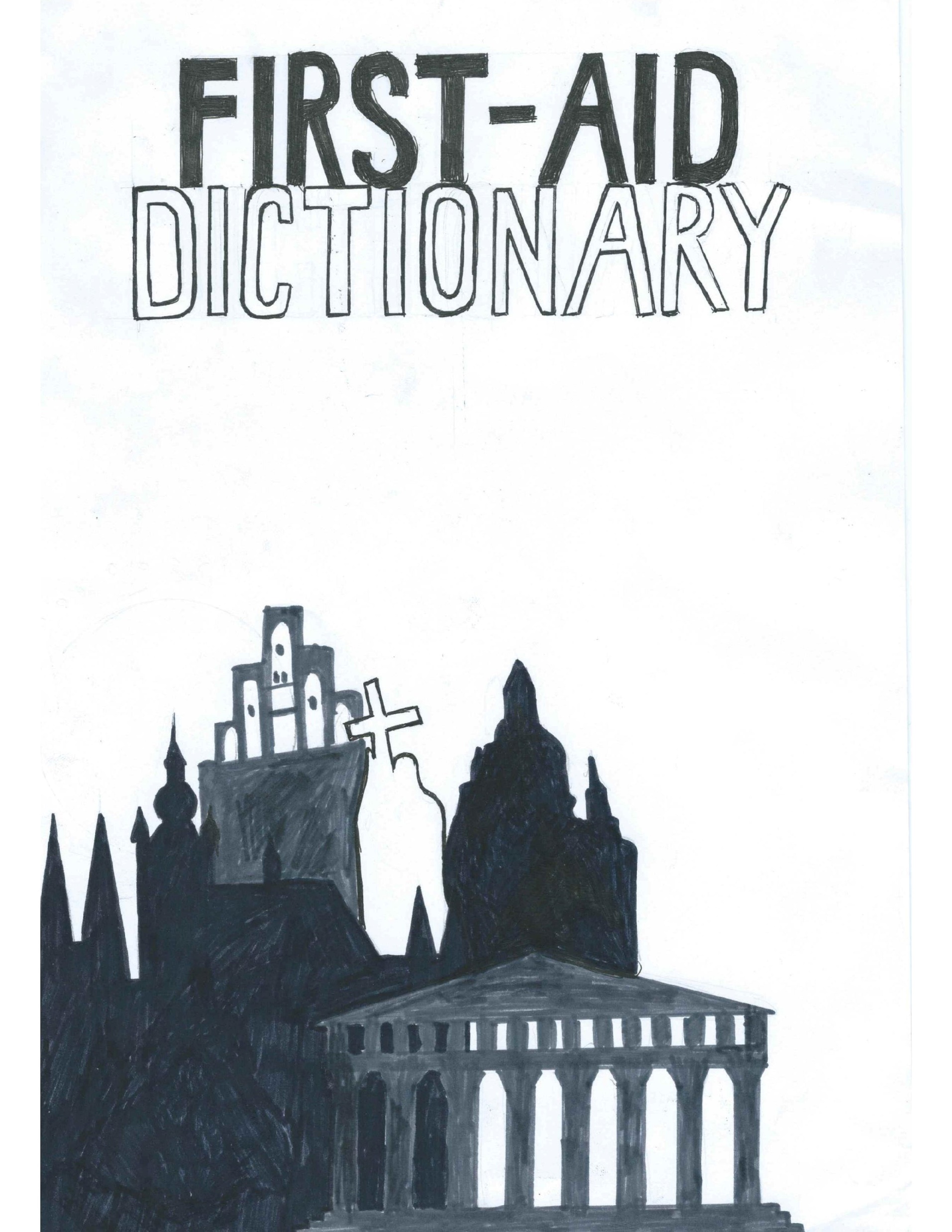